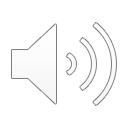 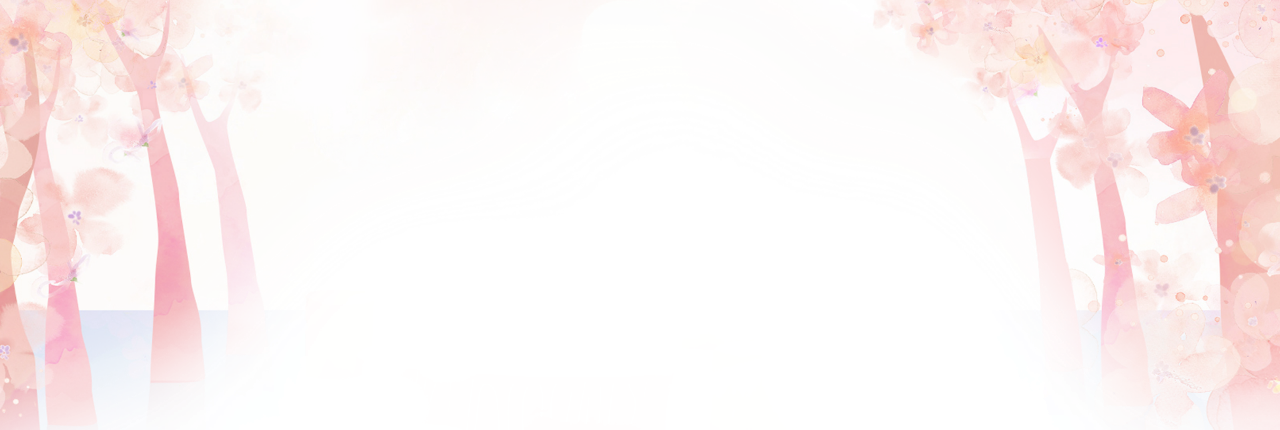 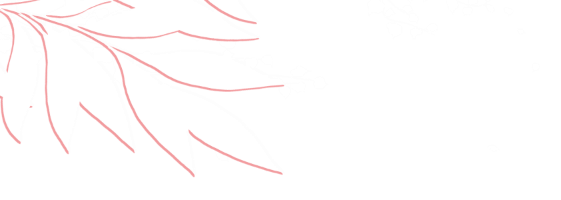 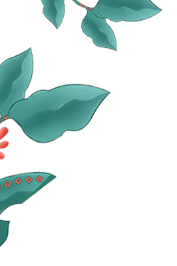 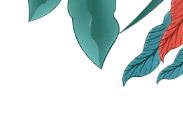 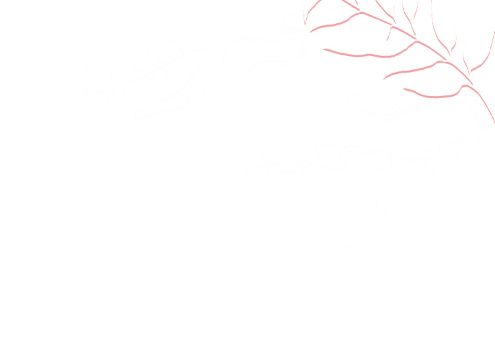 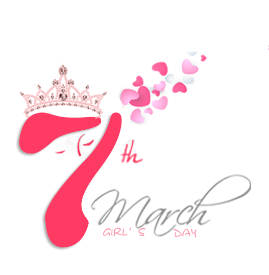 女生节
女生节
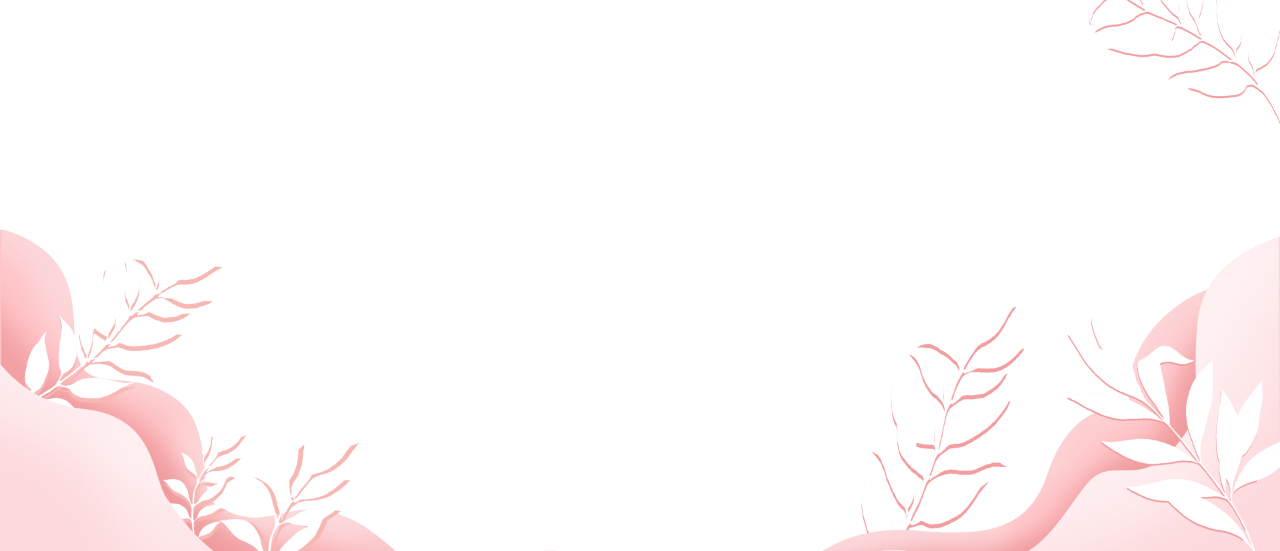 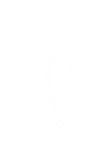 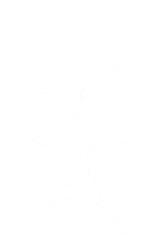 Happy gril’s day
活动策划方案
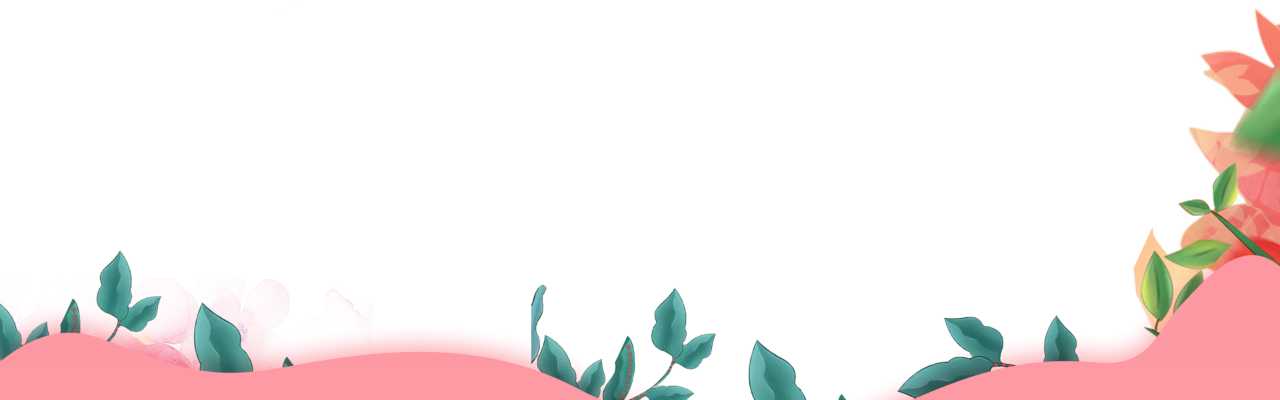 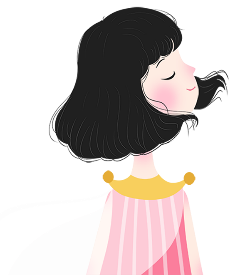 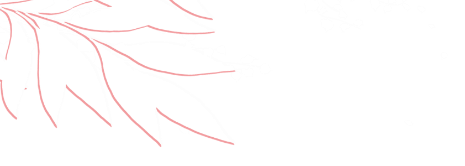 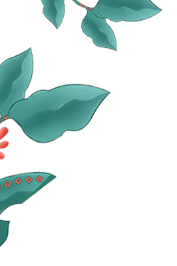 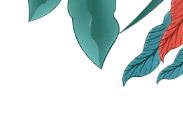 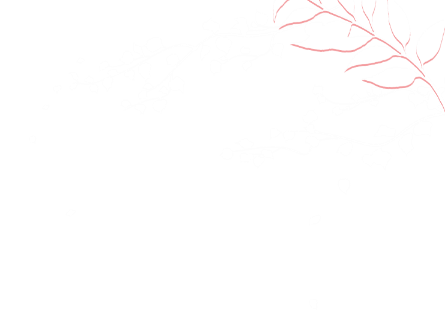 目录
CONTENTS
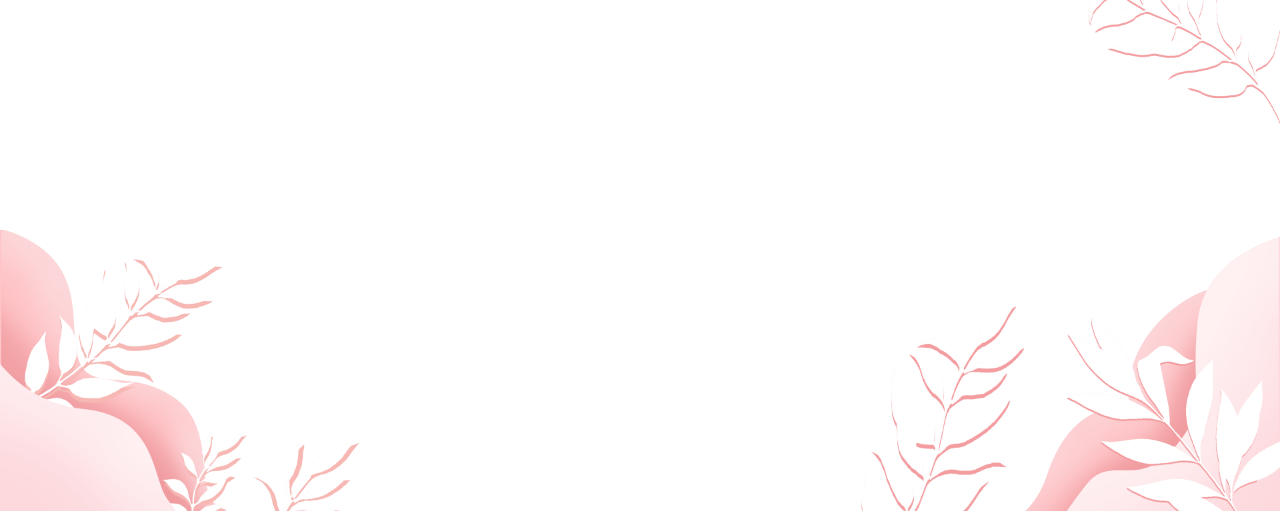 02
03
01
04
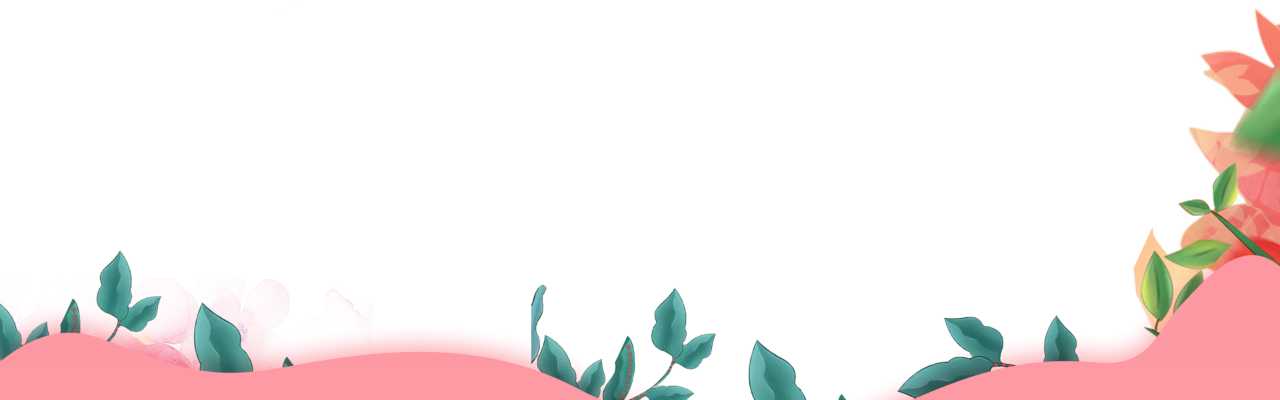 女生节背景
活动形式内容
女生节小游戏
活动目的意义
Enter Your Text Here
Enter Your Text Here
Enter Your Text Here
Enter Your Text Here
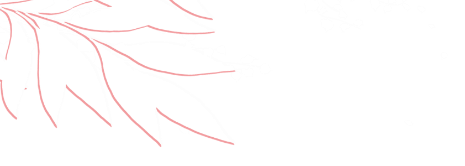 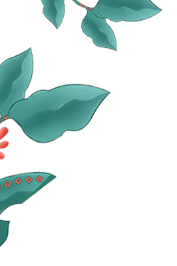 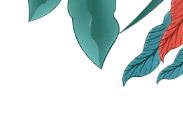 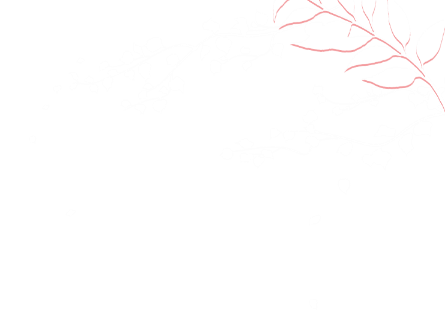 01
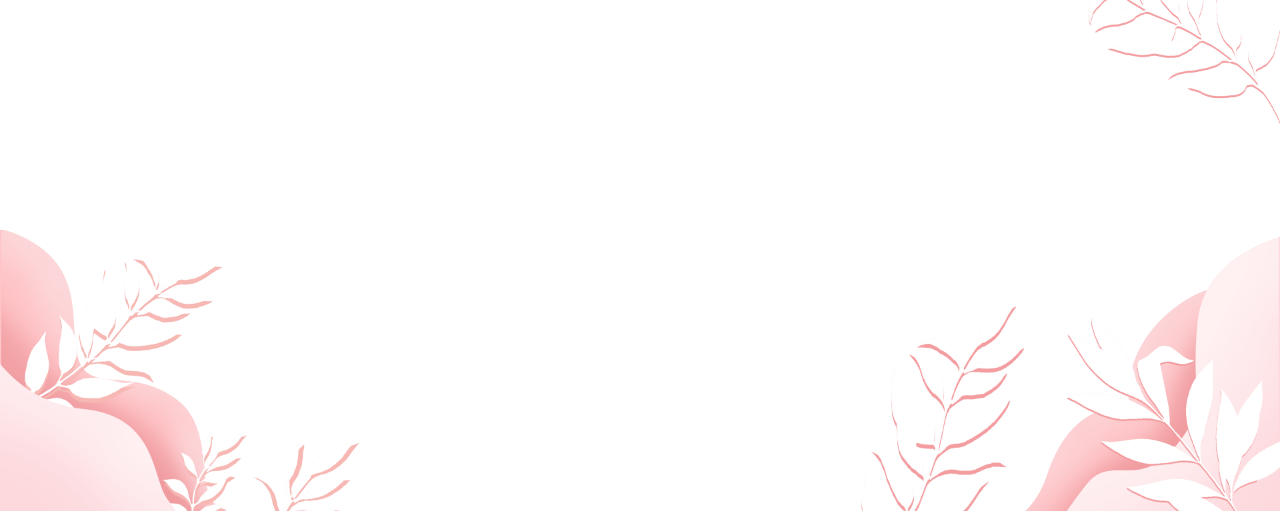 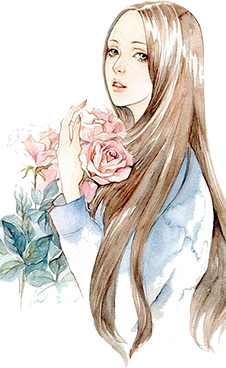 PART
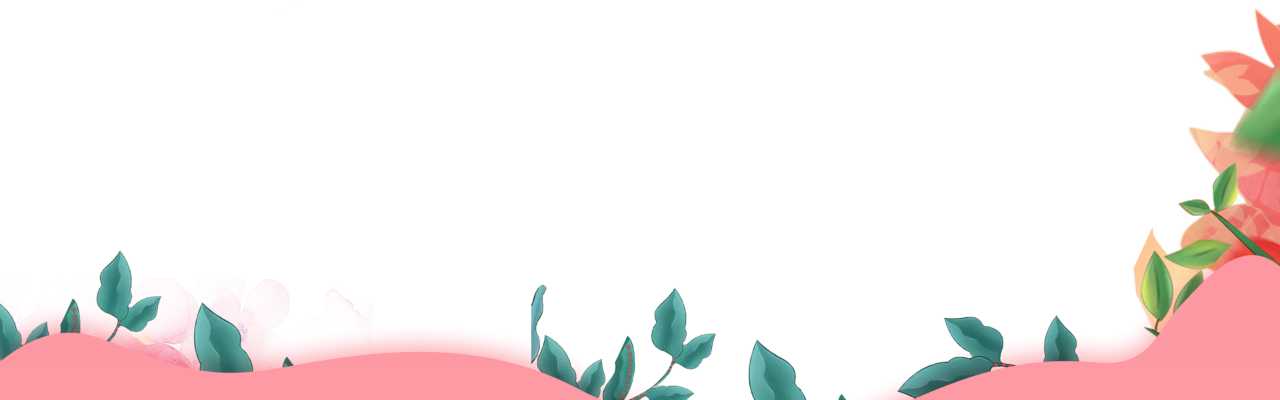 女生节背景
Lorem ipsum dolor sit amet, consectetuer adipiscing elit. Maecenas porttitor congue massa. Fusce posuere, magna sed Lorem ipsum dolor sit amet, consectetuer adipiscing elit. Maecenas
女生节背景
Happy gril’s day
GIRL'S DAY BACKGROUND
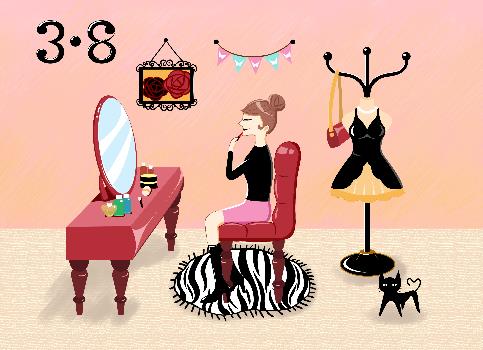 女生节，于上世纪九十年代初起源于山东大学，是一个关爱高校女生、展现高校女生风采的节日，也是校园趣味文化的代表之一。为了迎接女生节的到来，活跃节日气氛，丰富信院女生校园文化活动，引导广大女生更多的关注自身的道德修养,文化内涵,心理健康,独立意识等综合素质的提升,彰显我院女生风采,展现创新及动手能力,帮助女生们走成长,成才,成功之路,让女生的魅力在三月的春风里随梦想一起放飞,特举办本届女生节。
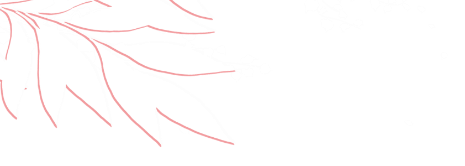 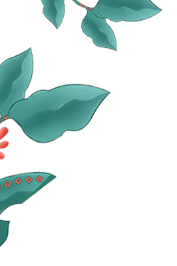 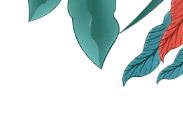 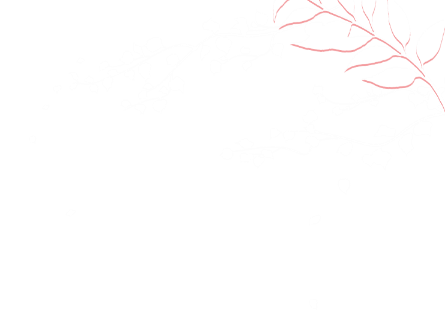 02
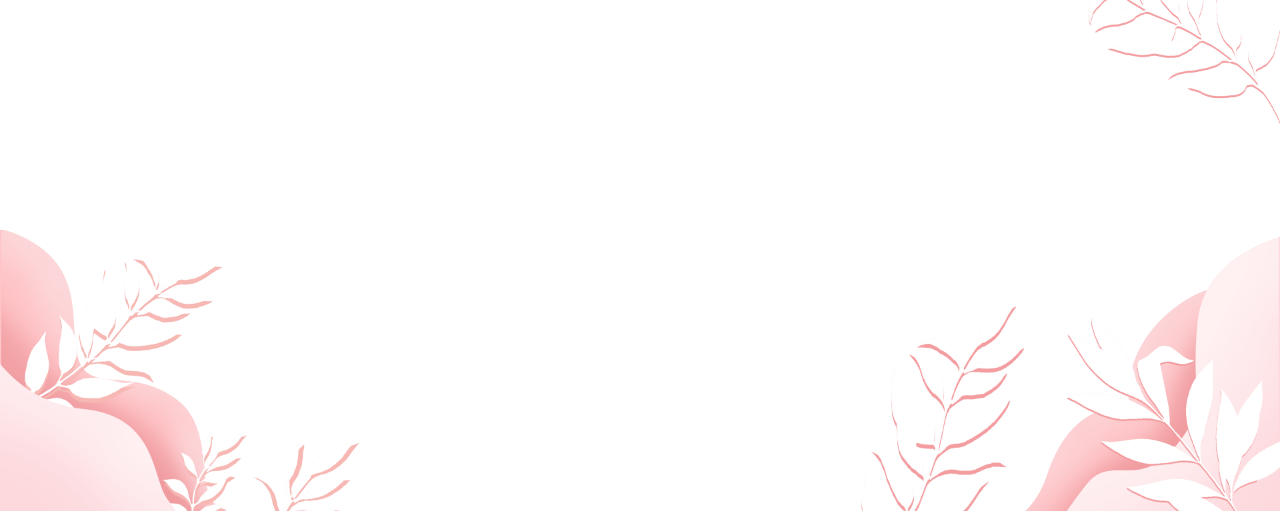 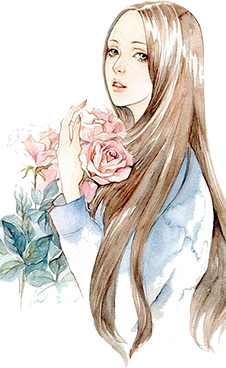 PART
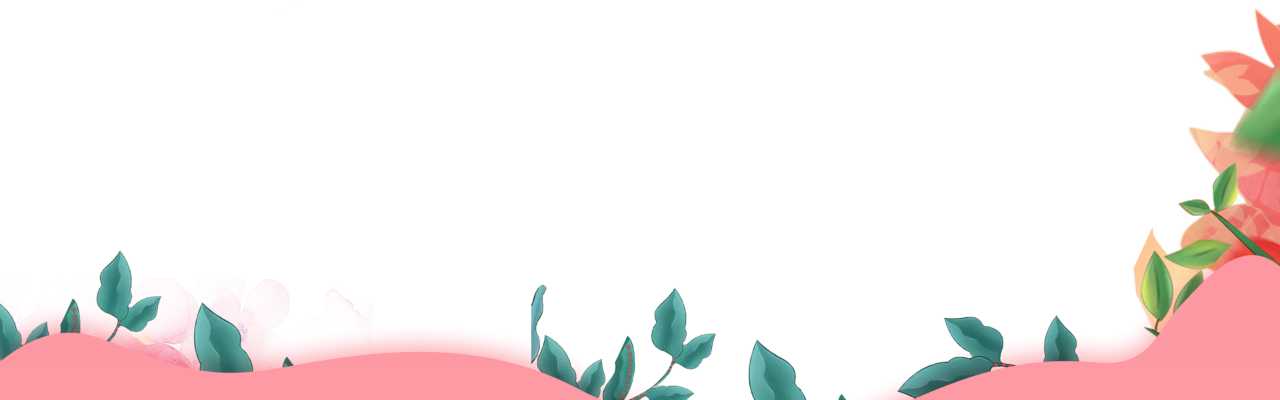 活动目的意义
Lorem ipsum dolor sit amet, consectetuer adipiscing elit. Maecenas porttitor congue massa. Fusce posuere, magna sed Lorem ipsum dolor sit amet, consectetuer adipiscing elit. Maecenas
活动目的意义
Happy gril’s day
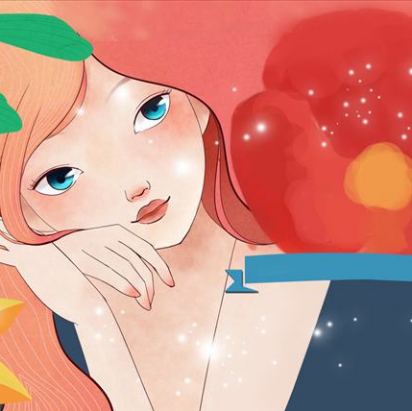 活跃女生节节日气氛，丰富学生校园文化生活
引导广大女生更多的关注自身的道德修养,文化内涵,心理健康,独立意识等综合素质的提升
目的和意义
Supporting text here.
When you copy & paste, choose "keep text only" option.
提高女生的动手能力，积极动手学会织围巾，为自己提升自己的一种能力
在这特殊的日子里，帮助女生大胆地向那个特别的人通过这方式表达自己的心情
活动目的意义
Happy gril’s day
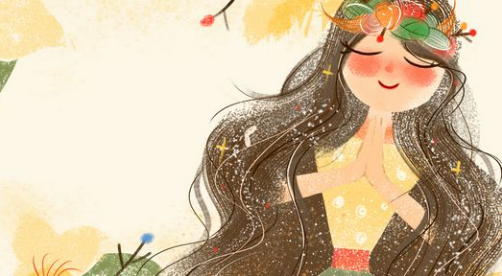 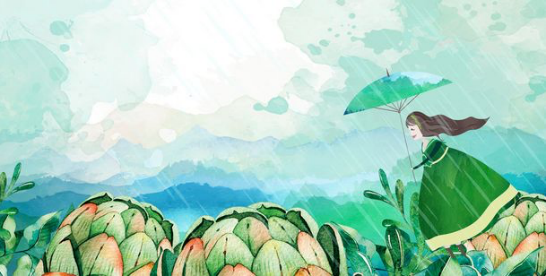 单击您的输入文本
单击您的输入文本
This PPT template for the rice husk designer pencil demo works, focusing on the production of high-end design templates, I hope to help your demonstrationThis PPT template for the rice husk designer This PPT template
This PPT template for the rice husk designer pencil demo works, focusing on the production of high-end design templates, I hope to help your demonstrationThis PPT template for the rice husk designer This PPT template
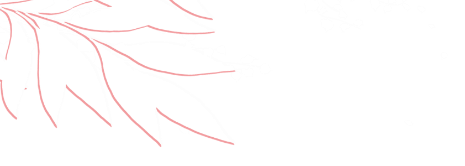 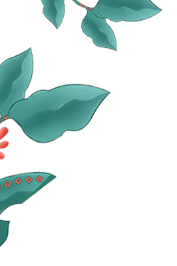 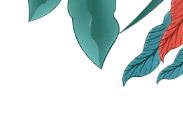 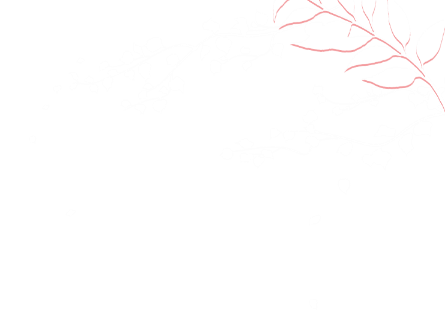 03
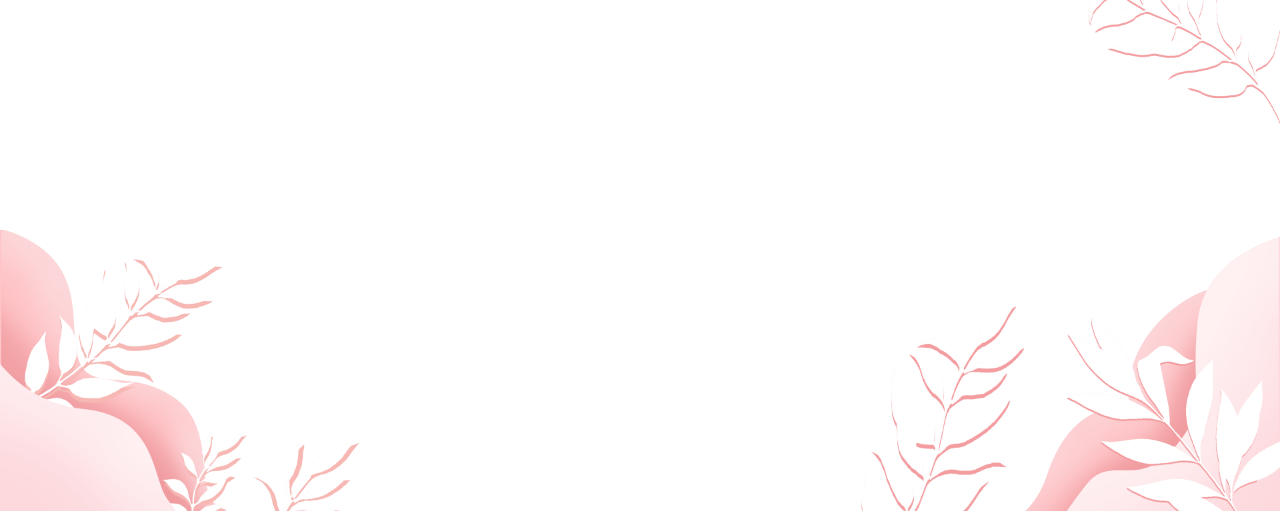 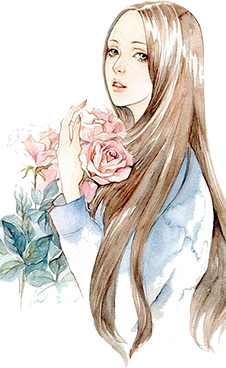 PART
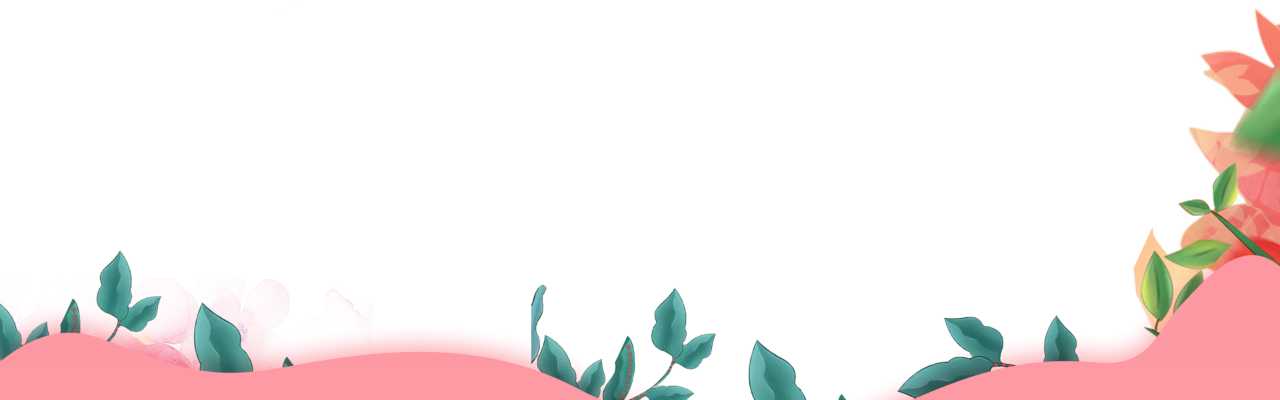 活动形式内容
Lorem ipsum dolor sit amet, consectetuer adipiscing elit. Maecenas porttitor congue massa. Fusce posuere, magna sed Lorem ipsum dolor sit amet, consectetuer adipiscing elit. Maecenas
活动形式内容
Happy gril’s day
用户可以在投影仪或者计算机上进行演示也可以将演示文稿打印出来制作成胶片以便应用到更广泛的领域中用户可以在投影仪或者计算机上进行演示也可以将演示文稿打印出来制作成胶片以便应用到更广泛的领域中
1. 视频观看
2. 美丽分享
“靓丽动人”美容化妆,礼仪讲座讨论
“闪亮荧屏”女生们一起观看对女生有教育意义的影片
活动形式内容
Happy gril’s day
3、“围巾情节”比赛
比赛环节时参赛人员上台在一分钟内对自己的作品的色彩搭配，样式构想及织围巾时的想法做简单的介绍。
单击这里输入详细补充说明文本，建议使用微软雅黑，思源黑体，单击这里输入详细补充说明文本，建议使用微软雅黑，思源黑体，单击这里输入详细补充说明文本，建议使用微软雅黑，思源黑体
4、作品评定
观众对各位参赛选手的作品进行评分、投票并收集进行统计
单击这里输入详细补充说明文本，建议使用微软雅黑，思源黑体，单击这里输入详细补充说明文本，建议使用微软雅黑，思源黑体，单击这里输入详细补充说明文本，建议使用微软雅黑，思源黑体
活动形式内容
Happy gril’s day
5、爱心祝福--“心灵传递”
设置“爱心箱”，把自己对女生节的祝福写在上边，并写上自己的名字，在统分时,随机从中抽取一些念给大家听,抽中者可以获得女生节的幸运奖。让大家共同感受一下节日的祝福。
单击这里输入详细补充说明文本，建议使用微软雅黑，思源黑体，单击这里输入详细补充说明文本，建议使用微软雅黑，思源黑体，单击这里输入详细补充说明文本，建议使用微软雅黑，思源黑体
6、颁奖仪式
根据统计结果评出“十佳围巾”，送上精美礼品并且每位再送上精美的信纸和信封
单击这里输入详细补充说明文本，建议使用微软雅黑，思源黑体，单击这里输入详细补充说明文本，建议使用微软雅黑，思源黑体，单击这里输入详细补充说明文本，建议使用微软雅黑，思源黑体
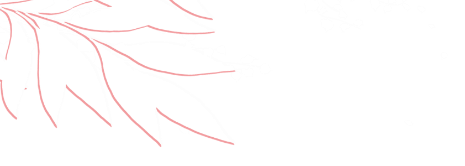 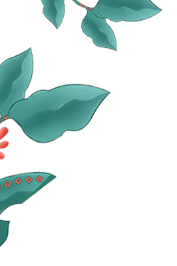 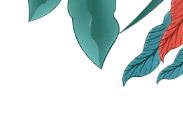 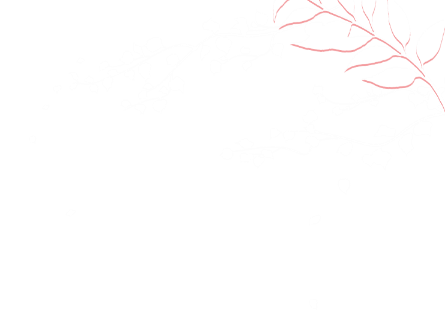 04
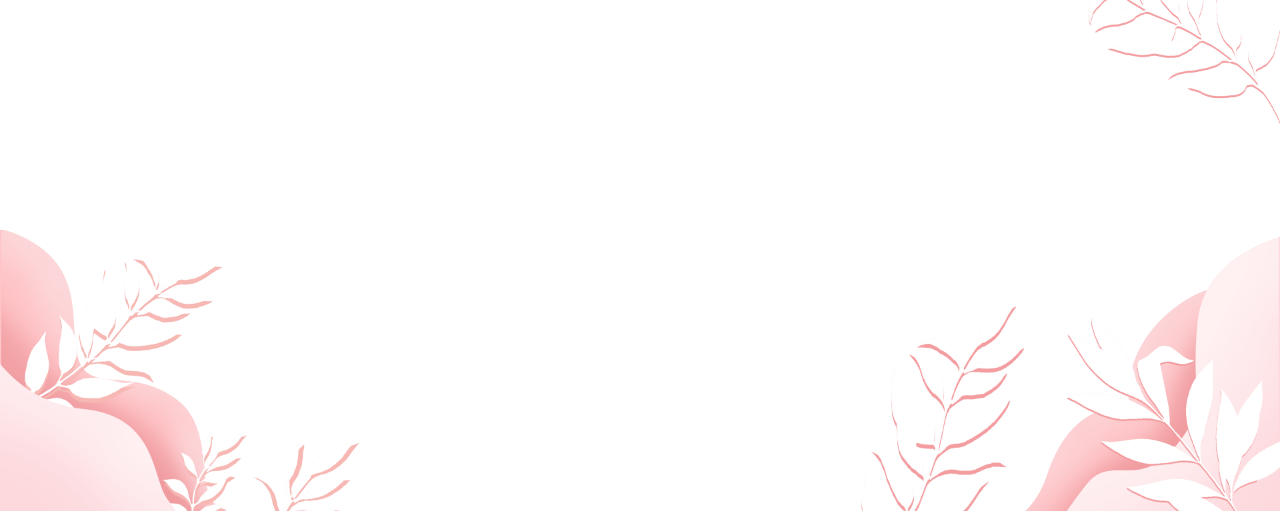 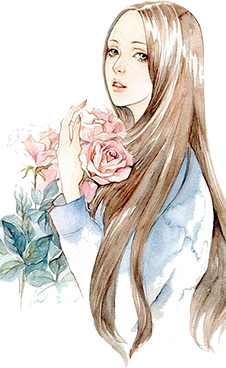 PART
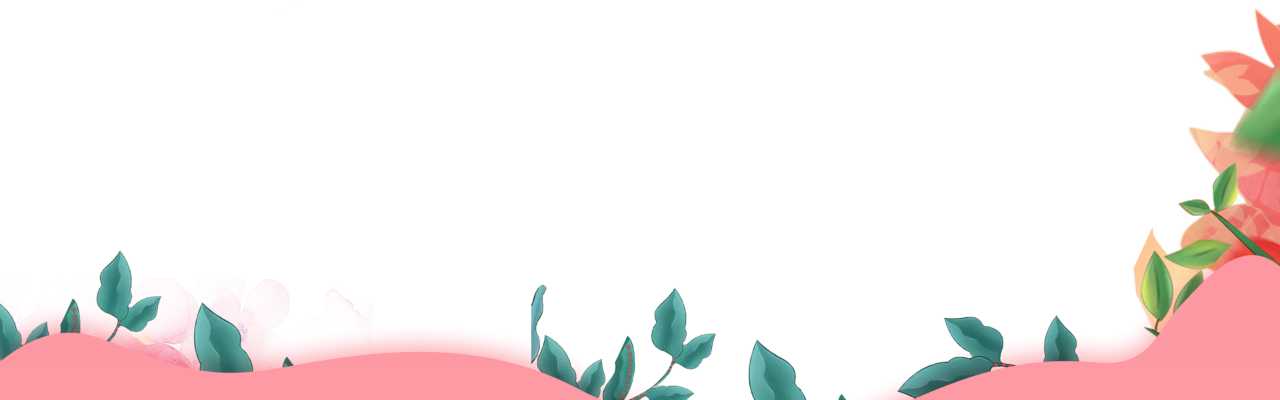 女生节小游戏
Lorem ipsum dolor sit amet, consectetuer adipiscing elit. Maecenas porttitor congue massa. Fusce posuere, magna sed Lorem ipsum dolor sit amet, consectetuer adipiscing elit. Maecenas
女生节小游戏
Happy gril’s day
还你在心口难开
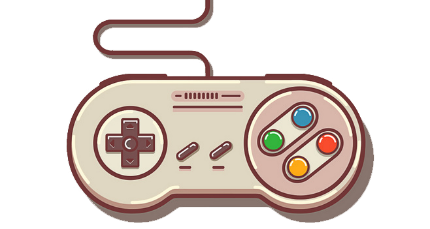 [ 游戏道具 ]
写有词语的卡片，贴在额头上，别人能看见，自己看不见。
[ 游戏规则 ]
1、分2队进行PK，每队3人参赛；所有人均不能向参加游
戏的其他人明确讲出他人卡片的内容。故意透漏他人卡片确实内容的人淘汰。
女生节小游戏
Happy gril’s day
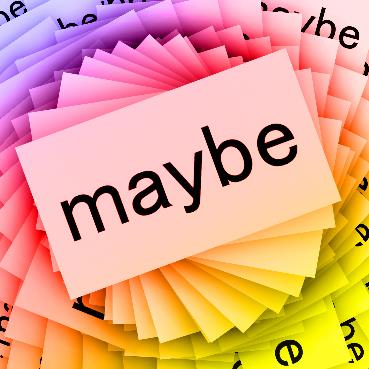 [ 游戏规则 ]
2、两队队员自由选择使用何种方式诱使对方队员说出对方头上的词语或作出动作，注：必须正面回答问题，
不能故意回避；
3、说出自己头上原词或作出星号标记的动作的人淘汰。注：必须说出头上的原词，同义词不算，有星号标记
的词是动作词，做出标示动作；
女生节小游戏
Happy gril’s day
[ 游戏规则 ]
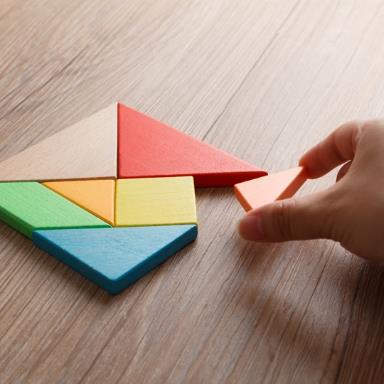 4. 被淘汰者出局，不能再参与游戏；
5. 有一方全军覆没，则游戏结束。
[ 特别规则  ]
*5、若猜出自己头上的词语，可示意裁判，说出答案。猜对
可以任意淘汰对方一名队员，猜错则被淘汰；
*6、失败的一方要接受惩罚。
女生节小游戏
Happy gril’s day
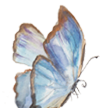 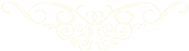 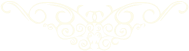 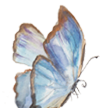 { 小球过河 }
1、每人将乒乓球吹到最后一个水杯，   
2、挑战成功即可获得奖章一枚。
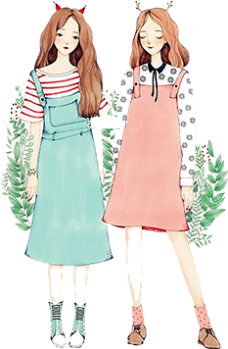 { 一气呵成 }
1、每人利用吸管将乒乓球吹过荧光棒铺设的迷宫，   
2、挑战成功即可获得奖章一枚。
女生节小游戏
Happy gril’s day
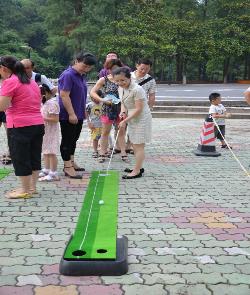 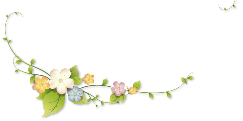 趣味高尔夫
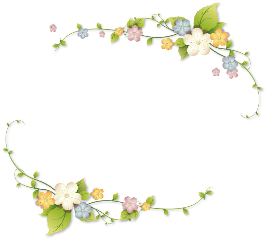 每名队员在距球门2米的击球点处，用高尔夫球杆将球击进球洞；
每人5次击球机会，大洞3分小洞5分；
总分达到9分即可获得奖章一枚。
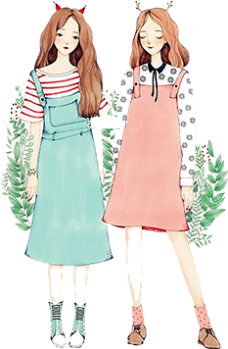 女生节小游戏
Happy gril’s day
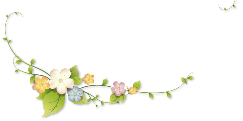 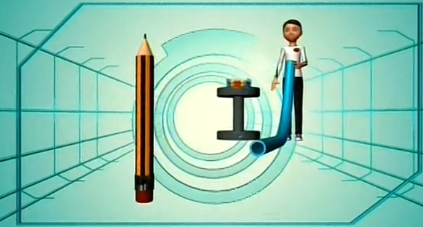 精准射击
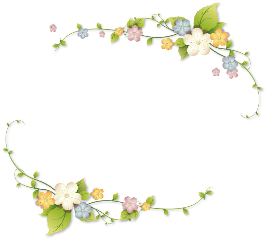 参赛选手需要用到弯管来投掷球，通过调整弯管的方向，使小球沿管道滚动后，击倒一定距离外的目标，限时一分钟，共计5个目标。按照击倒目标的数量来获得相应的积分。
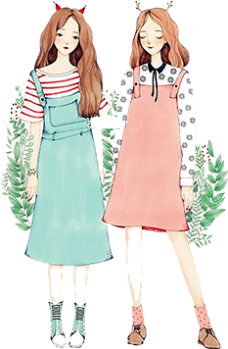 女生节小游戏
Happy gril’s day
企鹅漫步
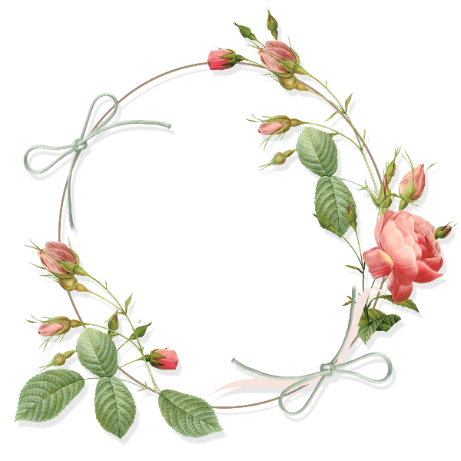 参赛人数为2个人；
起点和终点各站1名队友，起点第一名队友用手抱球和腿夹球的方式将3个球夹住，呈企鹅状走路，运送到终点与下一名参赛者完成接力，比赛全程10米；
比赛中球没有掉落即可获得奖章一枚。
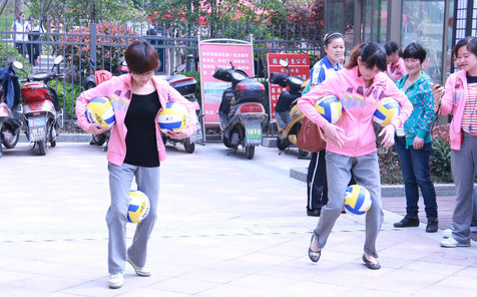 女生节小游戏
Happy gril’s day
疯狂指压板
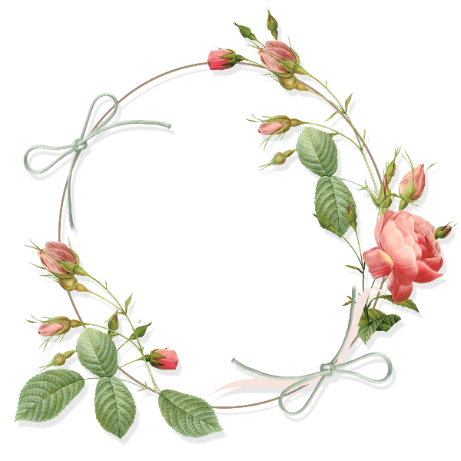 比赛开始前1名队员拿着跳绳站在指压板上，比赛时间1分钟；
裁判发令后，队员在规定时间内
跳绳计数，参赛队员需拖鞋参赛；
达到30个即可获得奖章一枚。
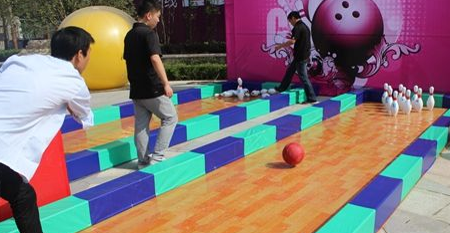 女生节小游戏
Happy gril’s day
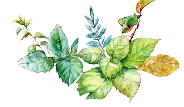 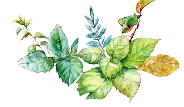 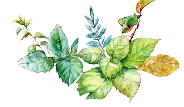 定点羽毛球
1分钟投篮
1、每名队员站在器材外投篮；
2、每名队员限时一分钟，不限个数；
3、投中10个即可获得奖章一枚。
1、参赛队员在指定位置，以羽毛球发球的方式击球；
2、限时一分钟，按球落到呼啦圈内的数量决定是否达标；
3、达标者，现场获得奖章一枚。
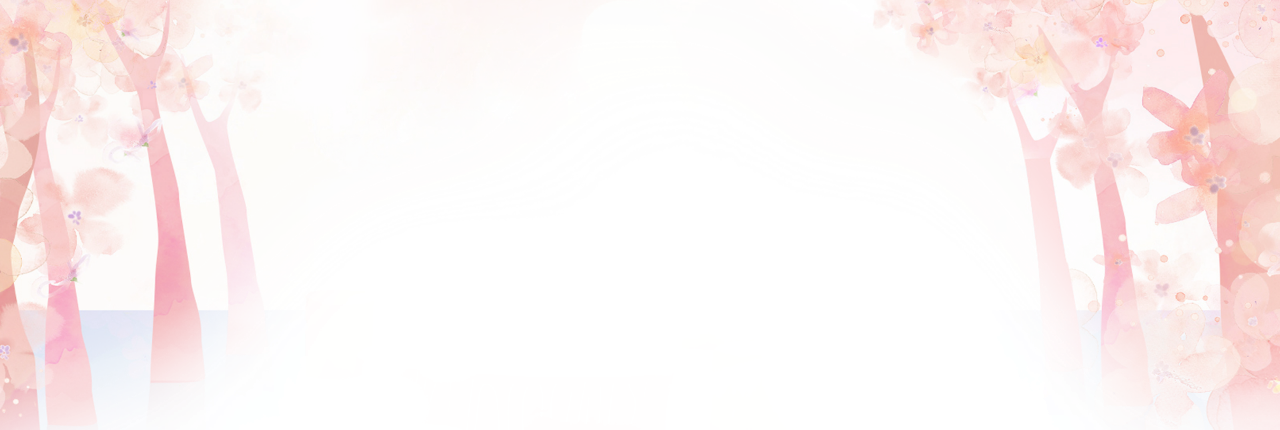 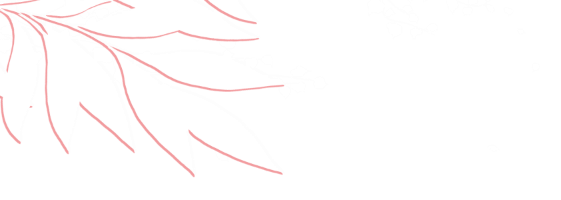 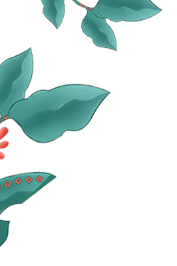 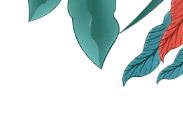 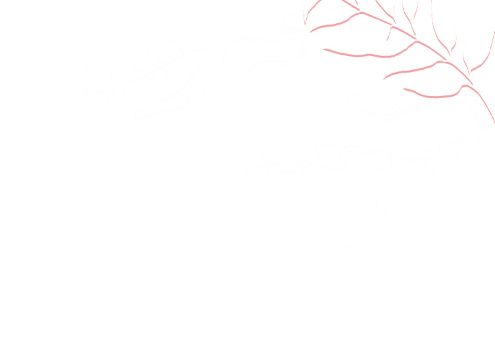 THANKS
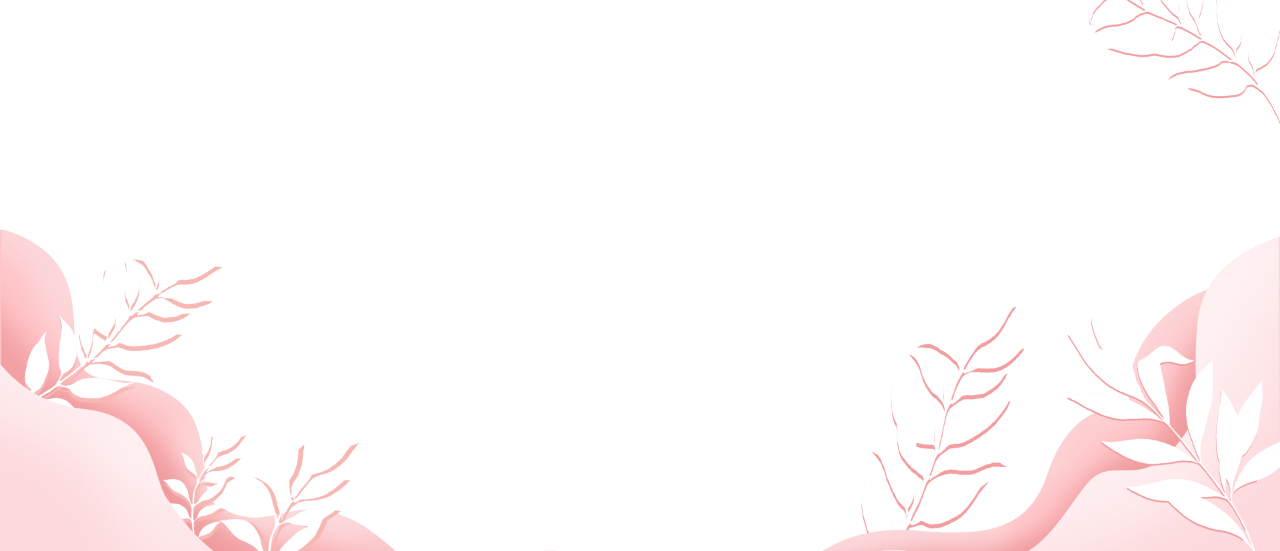 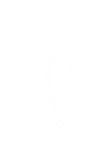 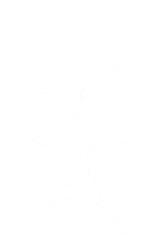 感谢您的聆听
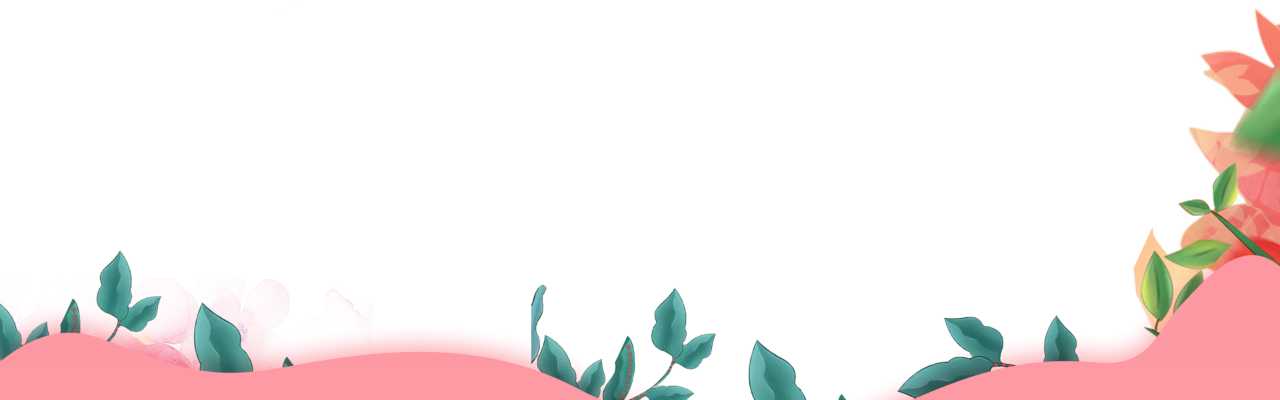 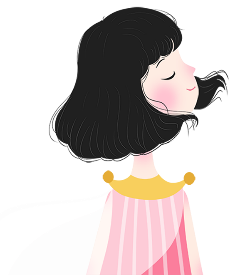 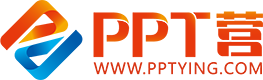 10000+套精品PPT模板全部免费下载
PPT营
www.pptying.com
[Speaker Notes: 模板来自于 https://www.pptying.com    【PPT营】]